SPEED: Precise & Efficient Static Estimation of Symbolic Computational Complexity
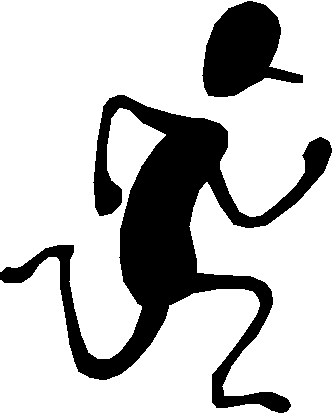 Sumit Gulwani
MSR Redmond
Krishna Mehra
MSR Bangalore
Trishul Chilimbi
MSR Redmond
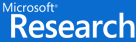 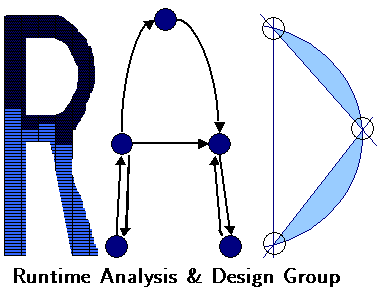 TexPoint fonts used in EMF. 
Read the TexPoint manual before you delete this box.: AA
Problem Definition
Compute symbolic complexity bound of procedures in terms of inputs (assuming unit cost for statements).

Can use different cost metrics.
Only count memory instructions
Only count memory allocation instructions and weight them with memory allocated (space bound)
Only count network instructions weighted appropriately (network traffic bound)

Can also compute bound for interesting code fragments.
code executed between lock acquire/release.
1
Applications
Provide immediate feedback during code development
Use of unfamiliar APIs.
Code Editing.

Performance Analysis
Identify corner cases (unlike profiling)

Embedded Systems
Establish space bounds.
2
Two Key Challenges
Hard part is to bound loops. This is equivalent to computing a bound on instrumented counter c using invariant generators.




However the required invariants are hard to compute.
Challenge 1: Control-flow in S leads to disjunctive, non-linear bounds, which in turn requires disjunctive, non-linear invariants.
Key Idea 1: Multiple Counter Instrumentation
Challenge 2: Iteration over data-structures in S requires reference to numerical properties of these data-structures.
Key Idea 2: User-defined Quantitative Functions
c := 0;
while (cond) do 
    S; c := c+1;
while (cond) do 
    S
3
Outline
Key Idea 1: Multiple Counter Instrumentation
Addresses issue of disjunctive and non-linear bounds.


Key Idea 2: Quantitative Functions
Addresses issue of bounds for loops that iterate over data-structures.
4
Example 1: Disjunctive Bound
Example(int n, x0, z0) {
    c1 := 0; c2 := 0;
    x := x0; z := z0;
    while (x<n) 
         if (z>x) x++; c1++;
         else z++; c2++;
}

Termination proof based on disjunctively well-founded relation.
We can even compute bounds using following proof strategy: 
Number of times if-branch is executed (if at all): n-x0 
Number of times else-branch is executed (if at all): n-z0
Therefore, total iterations: Max(0,n-x0) + Max(0,n-z0)
5
Example 2: Non-linear Bound
int msize;  // Assume(0 · e1.len, e2.len < msize);
Equals (StringBuffer s1, StringBuffer s2) { c1 := c2 := c3 := 0;
    e1:=s1.GetHead();e2:=s2.GetHead();i1:=e1.len-1;i2:=e2.len-1; 
    while (true) {
         if (e1.arr[i1]  e2.arr[i2]) return 0; i1--; i2--;
         while (i1<0 Æ e1null) { e1 := s1.GetNext(e1); 
                                              i1 := i1+e1.len; c1++; c3 := 0; }
         while (i2<0 Æ e2null) { e2 := s2.GetNext(e2); 
                                              i2 := i2+e2.len; c2++; c3 := 0; }
         if (i1<0) return (i2<0); if (i2<0) return 0; c3++;
    }; return 1; }
Total iterations of 1st & 2nd inner loops: Len(s1) & Len(s2).
In between any two iterations of inner loops, iterations of outer loop: msize
Therefore total complexity is (1+msize)*(1+Len(s1)+Len(s2))
6
Automatically Computing Counter Placement
Total number of potential counter placements are exponential in number of back-edges.
Hence a naïve search is expensive.

Key Idea: Increasing counters and dependencies increases ability of an invariant generation tool to discover bounds.
But cannot simply make all counters depend on each other. Need to find right set of dependencies that create a DAG.

There is a quadratic (in number of back-edges) algorithm to compute an optimal counter placement.
An optimal counter placement scheme uses minimal counters and miminal dependencies between counters. Generally, this leads to more precise bounds.
7
Outline
Key Idea 1: Multiple Counter Instrumentation
Addresses issue of disjunctive and non-linear bounds.


Key Idea 2: Quantitative Functions
Addresses issue of bounds for loops that iterate over data-structures.
8
Quantitative Functions
Defined over tuple of abstract data-structures
Len(L) : Length of list L.
Pos(e,L) : Position of list-element e in List L.
Semantics is defined by describing effect of data-structure methods on quantitative functions.
Sequence of (conditional) assignments and assumes.
Can also refer to unscoped variables (universally quantified).





  Paper gives examples of quantitative fns for trees, bit-vectors, and composite data-structures, eg., list of lists.
9
Example 3: Data-structure Iteration
BreadthFirstTraversal(List L): 
ToDo.Init();  L.MoveTo(L.Head(),ToDo); c:=0;
while (! ToDo.IsEmpty()) 
       e := ToDo.Head(); ToDo.Delete(e);
       foreach successor s in e.Successors()
		     if (L.contains(s)) L.MoveTo(s,ToDo);
       c++; 


Inductive Invariant at back-edge of while-loop
c · Old(Len(L)) - Len(L) – Len(ToDo) Æ 
 Len(L) ¸ 0 Æ Len(ToDo) ¸ 0

This implies a bound of Old(Len(L)) for while loop.
10
Computing Invariants over Quantitative Functions
Instrument a data-structure method call with its effect allowing quantitative fns. to be treated as uninterpreted.
Instantiate unscoped variables with all appropriate terms.

Use a linear invariant generation tool with support for uninterpreted functions.
Abstract Interpretation based Technique.
		Use domain-combinators to [Gulwani, Tiwari, PLDI ‘06]           
            combine Polyhedron abstract domain [Cousot, POPL ‘79] 
            with uninterpreted fns domain [Gulwani, Necula, SAS’ 04]  
Constraint-based Invariant Generation Technique.
   [Beyer et.al., VMCAI ‘07]
11
Related Work
Type system approaches for Resource Bound Certification
Only verify as opposed to inferring bound annotations.

WCET (Worst Case Execution Time) Analysis
Focused on modeling low-level architectural details. 
For loop bounds, either require user annotation, or uses simple pattern matching or some simple numerical analysis.

Termination Analysis
Complexity Analysis provides more information, and can also bound other resources, e.g., memory space usage.
12
Conclusion & Limitations
Applications of Symbolic Bound Analysis
Interactive code development, Embedded systems


Two Key Ideas
Multiple Counter Instrumentation
Helps compute non-linear and disjunctive bounds.
Quantitative Functions
Helps compute bounds that refer to numerical heap properties.


Limitations: Concurrent Procedures
13